Especial Análisis Nueva Tecnología 5G en Internet Móvil
Ministerio de Transportes y Telecomunicaciones
Subsecretaría de Telecomunicaciones
Noviembre 2022
Nueva Tecnología 5G Evolución de Conexiones
A contar de diciembre 2021, se tiene información de las conexiones 5G. Y aunque se dispone de sólo 10 meses, ya se observa un incremento importante. De hecho, a septiembre 2022 las conexiones 5G superan a las conexiones 3G.
Junto con la aparición del 5G en diciembre 2021, se observa la primera caída importante de las conexiones 4G. Se espera una sustitución entre 4G y 5G en los próximos años, con lo cual las conexiones 4G caerán, al igual que lo acontecido con las conexiones 2G y 3G en años anteriores.
2
Subtel – División Política Regulatoria y Estudios
Nueva Tecnología 5G Conexiones del Primer Año 4G y 5G
El crecimiento de 5G entre diciembre 2021 y septiembre 2022 fue de un 4792%.

En sólo 10 meses, el 5G ya alcanzó y supera ampliamente a las conexiones que el 4G tuvo en los primeros 12 meses.
3
Subtel – División Política Regulatoria y Estudios
Sector Telecomunicaciones Tercer Trimestre 2022
Ministerio de Transportes y Telecomunicaciones
Subsecretaría de Telecomunicaciones
Noviembre 2022
Resumen principales servicios
5
Subtel – División Política Regulatoria y Estudios
Principales Resultados Estadísticos  Tercer Trimestre 2022
Internet (Accesos): Sigue el fuerte crecimiento de la Fibra Óptica en los últimos 12 meses a septiembre 2022 (27,6%) en Internet fija, alcanzando un 63,2% del total de conexiones fijas y constituyendo la tecnología mayoritaria en internet fija, superando a HFC. 

La internet fija crece un 6,7% en los últimos 12 meses. A septiembre 2022, las principales tecnologías son: Fibra Óptica (63,2 %), HFC (31,7%) y ADSL (1,9%).
Destaca especialmente la internet fija comercial con un crecimiento de 12,8% en los últimos 12 meses.
El porcentaje de hogares con Internet Fija alcanza el 63,04% a septiembre 2022. (**)
Las estadísticas de accesos móviles 5G llegan a los 1.586.523 conexiones 5G a septiembre 2022.	

Internet (Tráfico de Datos): Sigue el crecimiento del tráfico de datos tanto fijo como móvil en los últimos 12 meses.

El tráfico acumulado fijo del período enero a septiembre 2022(*) asciende a 18,22 ExaBytes, con un crecimiento anual de un 11,0%.
El tráfico acumulado móvil del período enero a septiembre 2022(*) asciende a 3,59 ExaBytes, con un crecimiento anual de un 28,9%.
(*) Período desde Enero 2022 a septiembre 2022
(**) Porcentaje de conexiones de internet fija residencial calculado sobre una proyección de hogares del Censo 2017 a septiembre 2022.
6
Subtel – División Política Regulatoria y Estudios, Unidad de Estudios
Principales Resultados Estadísticos  Tercer Trimestre 2022
Telefonía (voz): El tráfico de voz total continúa cayendo.
El tráfico de voz acumulado del período enero a septiembre 2022 (fija y móvil) presenta una baja de 12,4% respecto a igual período del año anterior. (*) (**)
El tráfico de voz móvil acumulado del período enero a septiembre 2022 bajó en un 11,7% respecto a igual período del año anterior. (*) 
El tráfico de voz local acumulado del período enero a septiembre 2022 (local-local y local-móvil) muestra una baja de un 28,5% respecto a igual período del año anterior(*), explicado por una caída de 36,6% del tráfico local y una caída del tráfico local-móvil de 20,6%.

Telefonía (líneas y abonados):

Los accesos móviles (voz) a septiembre 2022 alcanzan a 132,4 abonados por cada 100 hab. con 26,3 millones de abonados. 
Las líneas fijas disminuyeron un 8,5% en los últimos 12 meses.

Televisión de pago:

La penetración de hogares alcanza un 52,6% en septiembre 2022 y los suscriptores han disminuido en un 2,4% en los últimos 12 meses.(***)
(*) Enero 2021 a Septiembre 2021.
(**) Incluye tráfico local-local, local-móvil, móvil-móvil, móvil-local y móvil-LDI.
(***) Porcentaje de hogares con televisión de pago calculado sobre una proyección de hogares del Censo 2017 a septiembre 2022.
7
Subtel – División Política Regulatoria y Estudios, Unidad de Estudios
Resumen
8
Resumen de servicios de Telecomunicaciones
Número de Servicios
por habitante
Total de servicios (*) 
fin de periodo,
millones
A septiembre 2022 el sector alcanza los 59 millones de servicios de telecomunicaciones.
Notas: (*) Asociado al concepto de abonados o suscriptores
No se incluyen: accesos de internet conmutados (dial-up), Wifi, servicios  vía internet (TV streaming , VozIP), ni redes privadas.
15
Subtel – División Política Regulatoria y Estudios
Internet
Miles de accesos, penetración cada 100 habitantes
A septiembre 2022, Chile alcanza una penetración de 136,0 accesos de internet fijos y móviles 3G+4G+5G por cada 100 habitantes con 27 millones de accesos.
En el primer semestre 2022 aparece la tecnología 5G, la cual alcanza los 1.586.523 conexiones a septiembre 2022.
Las conexiones 3G están siendo sustituidas por los planes 4G y 5G.
16
Subtel – División Política Regulatoria y Estudios
Telefonía Móvil
Miles de abonados, penetración cada 100 habitantes
A septiembre 2022, Chile alcanza una penetración de 132,4 abonados por cada 100 habitantes con 26,3 millones de abonados.
17
Subtel – División Política Regulatoria y Estudios
Televisión Pagada
Miles de suscriptores, penetración en hogares (*)
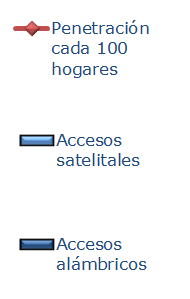 A septiembre 2022 Chile tiene un 52,6% de penetración de TV pagada en el hogar con 3,3 millones de suscriptores.
(*): Proyección de hogares propia de Subtel en base al Censo 2017.
18
Subtel – División Política Regulatoria y Estudios
Internet
13
Internet Móvil Conexiones 3G+4G+5G y Penetración c/100 habs.
Miles
A septiembre 2022, la penetración de Internet móvil 3G+4G+5G alcanzó a 113,5 accesos por cada 100 habitantes. 
Los accesos móviles 3G+4G+5G alcanzaron 22,5 millones a septiembre 2022 con un crecimiento de 1,3% en los últimos 12 meses).
Las conexiones 5G llegan a septiembre 2022 a 1.586.523 conexiones.
14
Subtel – División Política Regulatoria y Estudios
Internet Móvil (3G+4G+5G)Por tipo de terminal
Septiembre 2021
Septiembre 2022
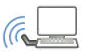 M2M
Vía USB
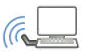 Vía USB
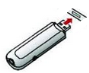 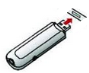 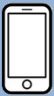 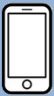 Smartphones
Smartphones
Los accesos a internet móvil vía Smartphones (navegación en móvil) aumentaron un 1,4% en los últimos 12 meses.

Los accesos de banda ancha móvil vía USB disminuyeron un 12,6% en los últimos 12 meses.

Las conexiones machine to machine (M2M) representan un 3,5% del total de conexiones 3G+4G+5G a septiembre 2022 con 783.368 accesos, con un aumento anual del 16,1%.
15
Subtel – División Política Regulatoria y Estudios
Internet Móvil (conexiones 3G+4G+5G) Conexiones por Empresa y Participación de Mercado
Destaca el crecimiento de Wom en los últimos 12 meses.
Desde diciembre 2019 Wom supera en conexiones 3G+4G a Movistar y Claro, siendo la segunda empresa en participación de mercado.
Wom subió en 6,2% en los últimos 12 meses.
16
Subtel – División Política Regulatoria y Estudios
Internet Móvil por Tecnología Conexiones
Aparecen en el primer semestre 2022 las conexiones 5G.

A contar de febrero 2017, las conexiones 4G superan por primera vez a las conexiones 3G. Dicha tendencia continua en ascenso.

Las conexiones 2G y 3G continúan en descenso, y se espera que la brecha entre éstas y las conexiones 4G aumente durante los próximos años.
17
Subtel – División Política Regulatoria y Estudios
Tráficos de Internet (Datos) Evolución de Tráficos Móviles por Operador
4 operadores (ENTEL, WOM, Movistar y Claro) concentran el 99,3% del tráfico móvil total.

Destaca el crecimiento en participación de mercado de Entel y Wom 1,3 pp y 0,7 pp respectivamente en el tráfico acumulado enero 2022 a septiembre 2022 respecto a 12 meses antes.
18
Subtel – División Política Regulatoria y Estudios
Internet Fijo
 Evolución de Conexiones y Penetración cada 100 hab.
Miles
Los accesos de internet fijo alcanzan los 4,48 millones a septiembre 2022, con un crecimiento de 6,7% en los últimos 12 meses. (*)

A septiembre 2022 la penetración de internet fija fue de 22,5 accesos por cada 100 habitantes con un aumento de 1,2 pp respecto a 12 meses atrás.

Del total de accesos de internet fijo, un 89,4% corresponde a accesos residenciales y un 10,6% a comerciales.
(*): La empresa Entelphone cambió la clasificación de sus conexiones BAFI desde Enero 2019 en adelante. En efecto, antes de esa fecha dichas conexiones se clasificaban como móviles. A partir de Enero 2019 se consideran como conexiones fijas inalámbricas.
19
Subtel – División Política Regulatoria y Estudios
Internet Fijo
 Porcentaje de Hogares con Internet Fijo Residencial (*)
El porcentaje de hogares con internet fijo llega a un 63,04% a Septiembre 2022, por lo tanto la brecha digital de internet fija alcanza un 36,96% en Septiembre 2022.
(*) La penetración de hogares es el resultado de las conexiones fijas residenciales dividida por el total de hogares. El INE no tiene un indicador oficial de hogares totales y con apertura comunal posterior al año 2017. El nuevo Censo, postergado hasta el año 2023, recién tendrá información a finales del año 2024. Sin embargo, basándose en un procedimiento similar en términos totales a la CASEN 2020, SUBTEL ha hecho una proyección del total de hogares (considerando la misma omisión censal del Censo 2017 en términos porcentuales).
20
Subtel – División Política Regulatoria y Estudios
Internet Fijo
 Conexiones por Empresa y Participación de Mercado (*)
VTR y Movistar poseen el 56,5% del total de conexiones de Internet fija a septiembre 2022.

En junio 2016 VTR superó a Movistar en conexiones fijas. Sin embargo, a diciembre 2021 Movistar nuevamente supera a VTR. VTR presentó una caída en los últimos 12 meses de 6,2% mientras que Movistar creció en un 12,5% en igual período.
(*): La empresa Entelphone cambió la clasificación de sus conexiones BAFI desde Enero 2019 en adelante. En efecto, antes de esa fecha dichas conexiones se clasificaban como móviles. A partir de Enero 2019 se consideran como conexiones fijas inalámbricas.
21
Subtel – División Política Regulatoria y Estudios
Internet FijoPorcentaje de participación de Conexiones por Empresa y Tecnología
Septiembre 2022
83.527
1.421.620
1,9%
31,7%
Accesos
Totales por
tecnología
2.832.044
141.051
63,2%
3,2%
(*): La empresa Entelphone cambió la clasificación de sus conexiones BAFI desde Enero 2019 en adelante. En efecto, antes de esa fecha dichas conexiones se clasificaban como móviles. A partir de Enero 2019 se consideran como conexiones fijas inalámbricas.
28
Subtel – División Política Regulatoria y Estudios
Internet FijoConexiones por Región y Tecnología (Septiembre 2022) (*)
Miles de accesos
Casi la mitad de las conexiones se encuentran en la Región Metropolitana. Fibra Optica es mayoritaria en 15 regiones, incluyendo Metropolitana, Bío-Bío, Valparaíso, Araucanía y Maule. HFC es mayoritaria en Antofagasta.
(*): La empresa Entelphone cambió la clasificación de sus conexiones BAFI desde Enero 2019 en adelante. En efecto, antes de esa fecha dichas conexiones se clasificaban como móviles. A partir de Enero 2019 se consideran como conexiones fijas inalámbricas.
29
Subtel – División Política Regulatoria y Estudios
Telefonía
24
Telefonía Móvil Evolución de abonados y penetración cada 100 hab.
Miles
La telefonía móvil alcanzó una penetración de 132,4 abonados cada 100 habitantes en septiembre 2022.
 
Continúa la tendencia de crecimiento de los abonados de contrato, los cuales a septiembre 2022 representan un 69,4% del total de abonados, superando ampliamente a los abonados de prepago.
25
Subtel – División Política Regulatoria y Estudios
Telefonía Móvil Abonados por Empresa y Participación de Mercado
Los cuatro principales operadores (Entel, Movistar, Claro y Wom) poseen el 98,4% del mercado a septiembre 2022. 
Los otros operadores en su conjunto alcanzan el 1,6% del mercado.
26
Subtel – División Política Regulatoria y Estudios
Telefonía Fija  Evolución de Líneas Fijas y Penetración cada 100 hab.
La penetración del servicio llega a 11,7 líneas por cada 100 habitantes a septiembre 2022(*). 
Las líneas han aumentado su disminución en los últimos 12 meses, a diferencia de períodos anteriores (-8,5%). Si bien es cierto la baja había sido amortiguada por el empaquetamiento del servicio de telefonía fija con internet fijo, el crecimiento de este último no ha sido tan fuerte durante el 2022 como en los dos años anteriores, lo que está provocando mayores caídas de la voz fija.
La Telefonía Fija ha comenzado su etapa de declinación en 2016.
(*) Se consideran las líneas de Entel Hogar, cuya estadística está disponible a partir de Julio 2013.
27
Subtel – División Política Regulatoria y Estudios
Televisión
28
Televisión Pagada
 Suscriptores y Penetración de TV de Pago
54,0%
52,9%
Los suscriptores de TV pagada han disminuido en un 2,4% en los últimos 12 meses, alcanzando una penetración para este servicio de 16,8 suscriptores por cada 100 habitantes a septiembre 2022 y de 52,6% de los hogares. (*) (**)
(*) Desde Enero 2017 reportan todas las empresas que operan en más de una comuna.
(**) Los hogares se obtienen de una proyección del Censo 2017 a junio 2022.
29
Subtel – División Política Regulatoria y Estudios
Televisión Pagada
 Suscriptores por Empresa
Se observa una baja en los últimos 12 meses (-2,4%).
VTR mantiene la mayor cuota de mercado con un 29,0% del total de suscriptores, seguido por Movistar con 20,0% y después por DirecTV y Claro con 19,8% y 10,1% respectivamente.
30
Subtel – División Política Regulatoria y Estudios
SUBTEL
31